Муниципальное специальное (коррекционное) образовательное учреждение для обучающихся, воспитанников с отклонениями в развитии специальная (коррекционная) общеобразовательная школа № 3 VIII вида
Стимулирование учебно-познавательной деятельности учащихся с тяжелыми нарушениями интеллектуальной сферы на уроках обучения грамоте
Разработала и провела:
Пермякова Надежда Константиновна
учитель начальных классов
I кв. категории
2015-2016 учебный год
Учащиеся с тяжёлыми нарушениями интеллекта – своеобразный контингент С(К)ОШ VIII вида
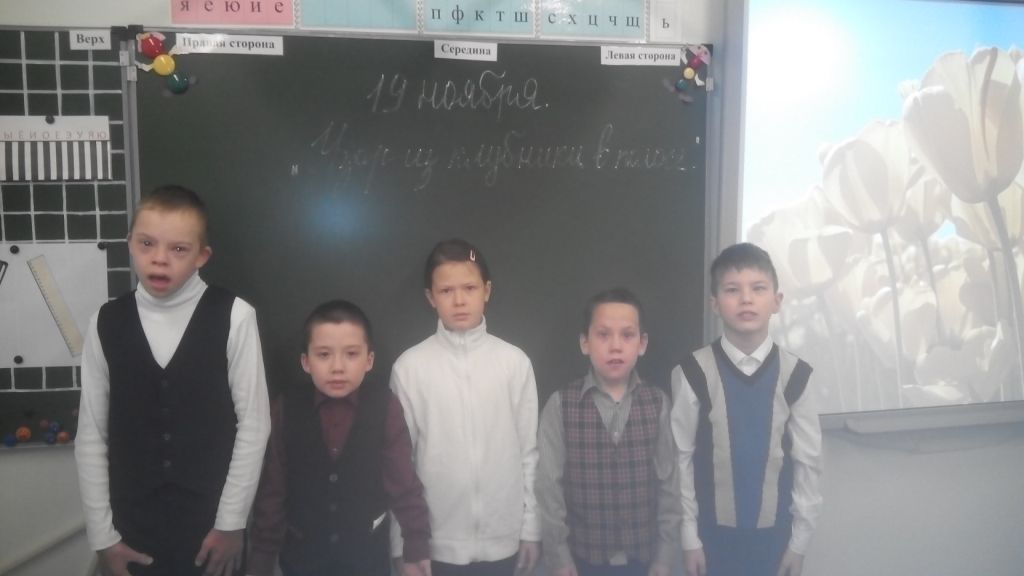 Дидактический материал «Учим гласные, играя»
Дидактический материал «Учим гласные, играя»
Цель: стимулирование учебно-познавательной деятельности учащихся в процессе обучения  в СКОШ VIII вида.

Задачи:
Коррекционно-образовательные:
Закреплять образ изученных букв и соотносить их с соответствующими звуками.
Коррекционно-развивающие:
Развивать двигательные функции кистей и пальцев рук.
Развивать сенсомоторные умения и навыки.
Коррекционно-воспитательные:
Воспитывать положительные качества личности ученика (трудолюбия, настойчивости, умения работать в коллективе и т. д.)
Использование дидактического материала на уроках обучения грамоте
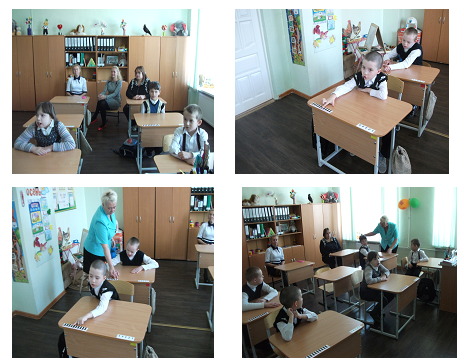 Диагностические показатели по результатам апробации
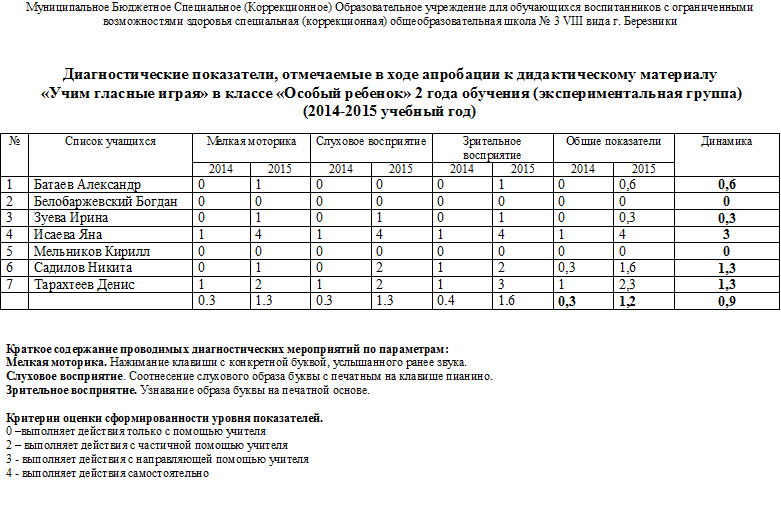 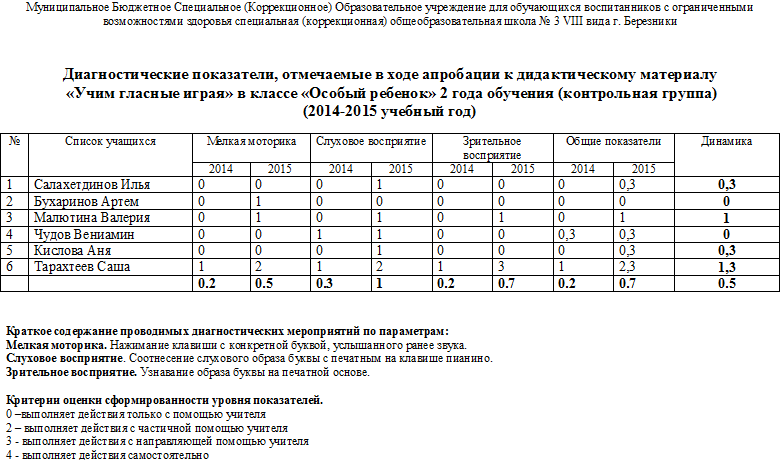 Использование дидактического материала в практической деятельности
Предметно-развивающая среда класса по разделу «Обучение грамоте»
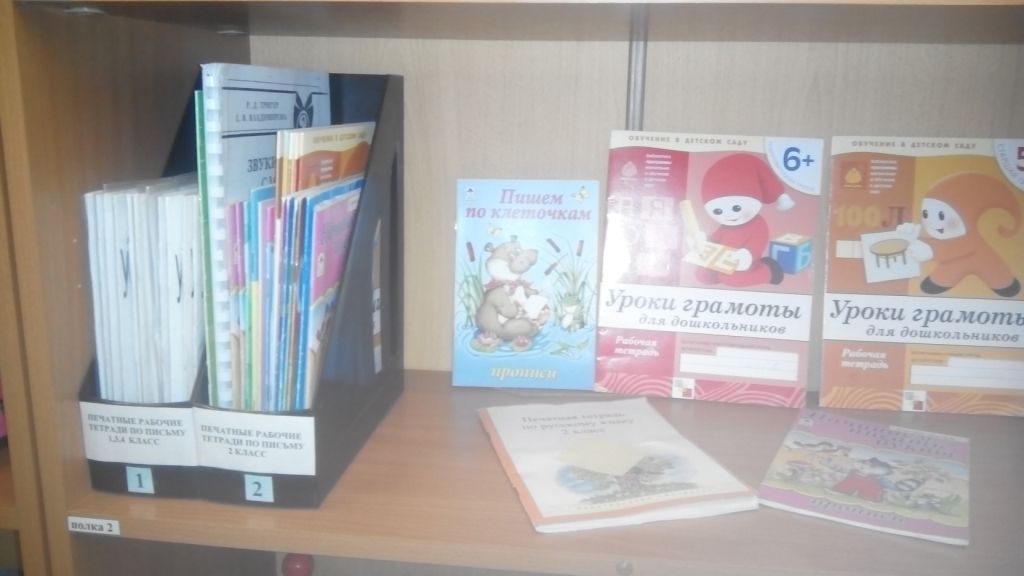